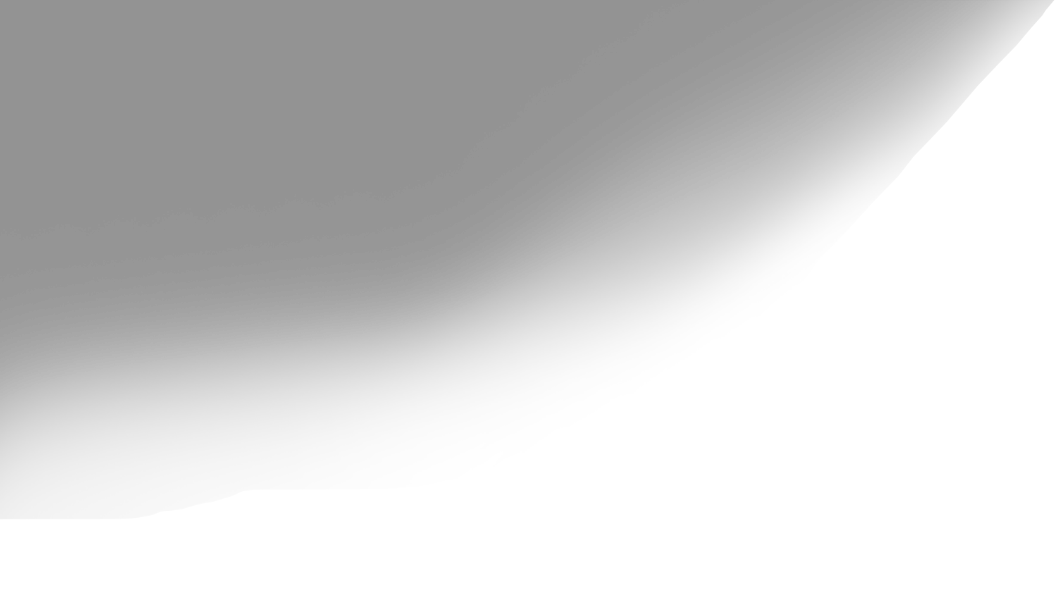 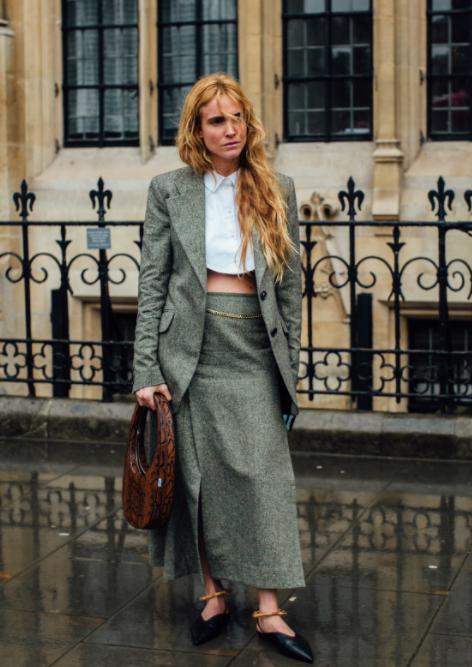 无里配套
    市场调研
Lorem ipsum dolor sit amet, consectetur adipiscing elit. Cras nunc mi, sollicitudin quis ipsum a, mollis mollis tortor. Ut sodales felis id tellus porttitor sodales.
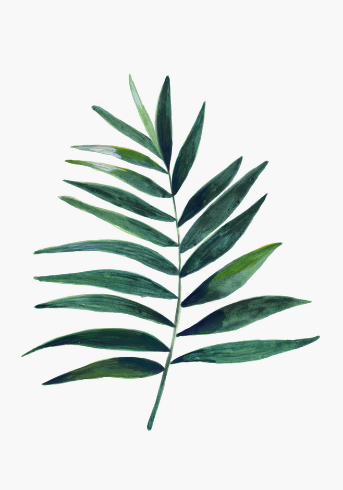 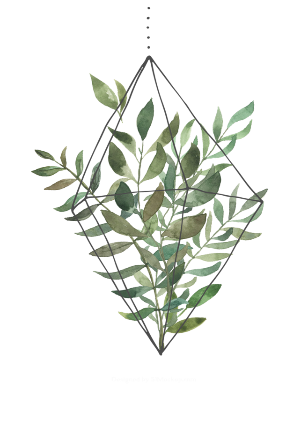 目录
无里配套款式分析
无里配套设计
Click on the content of the entry title
Click on the content of the entry title
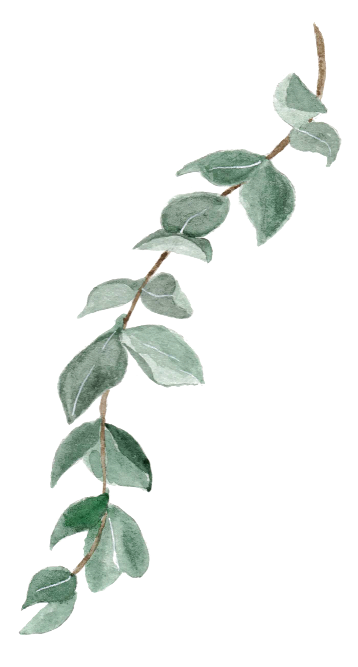 1
无里配套市场流行
          款式分析
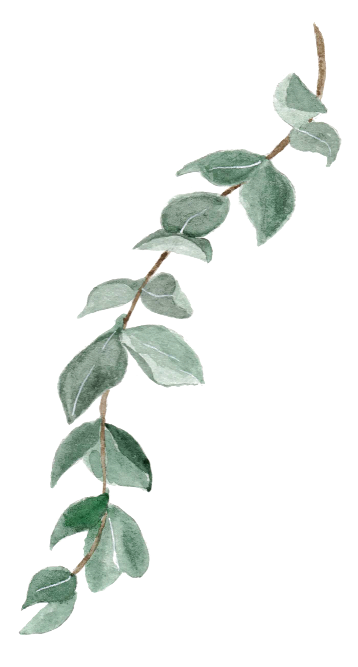 行动要点
随着生活方式的不断变化以及在家工作正成为新常态，消费者需要兼顾实穿性与设计感的款型。简约套装及西装是模块化衣橱中的经典日常单品，具有多功能跨类别吸引力。

针织套装和宽松衬衫长裤套装让#stayhomestyle居家风格无缝过渡至日常及通勤装。
西装仍是关键，但呈现舒适慵懒气质，在挺括西装与休闲风格之间达到完美平衡点。
高品质面料和简约纯色将经典款型转化为投资单品，尽显低调奢华。
在个性造型方面，可尝试全皮革外观，但应用同色调保持简约美学。
塑形轮廓的回归推动了修身西装和淑女半身裙套装的兴起。
1
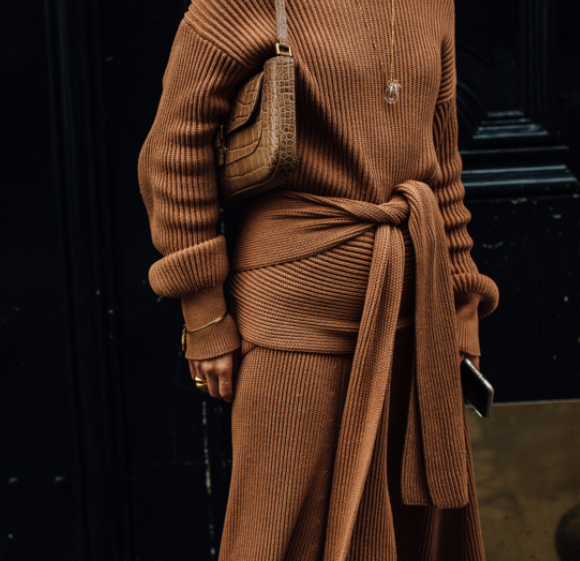 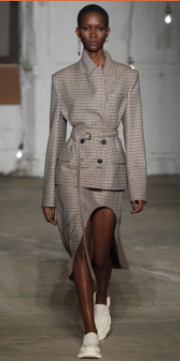 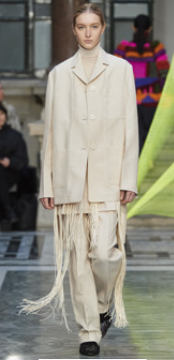 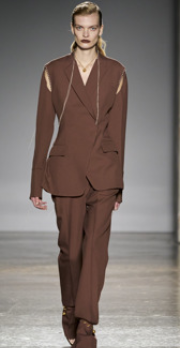 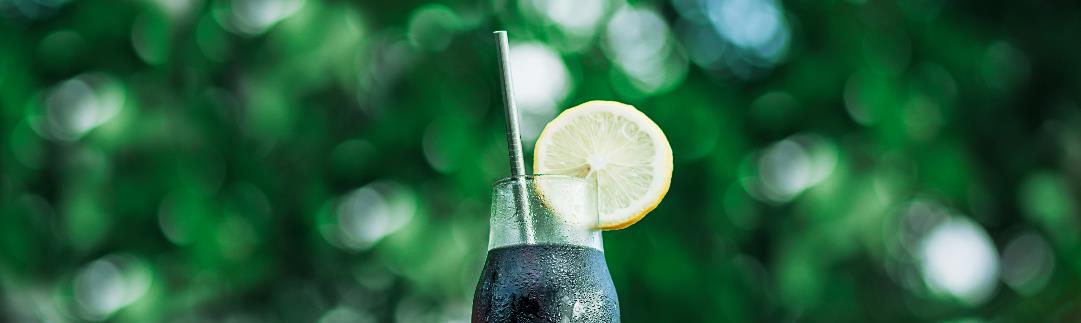 01.半身裙西装
02.宽松西装
03.修身西装
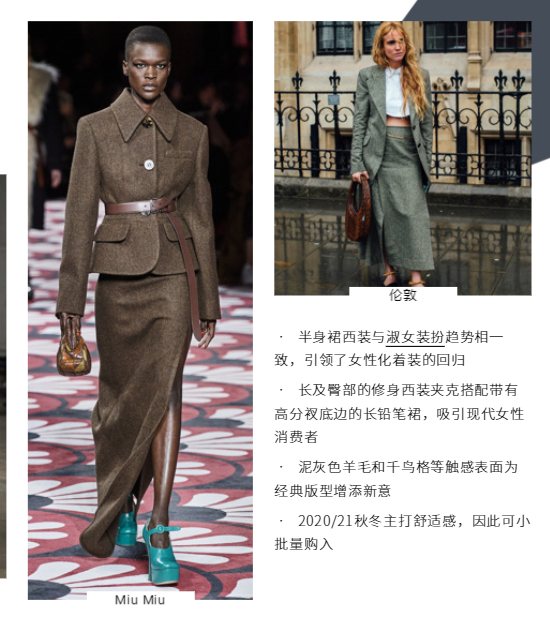 修身女性化款型
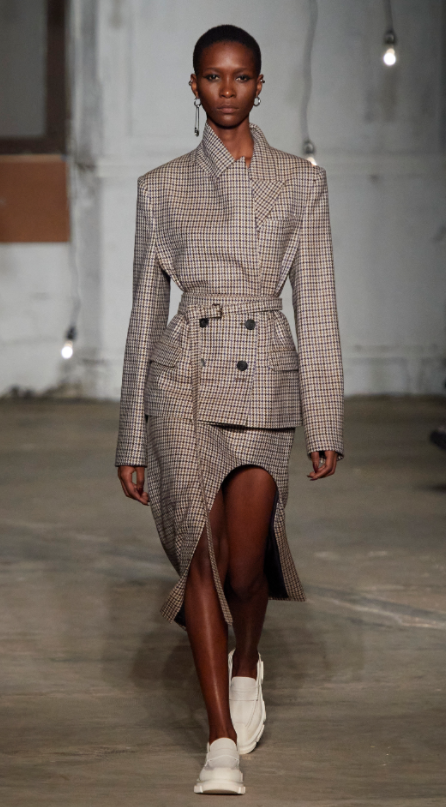 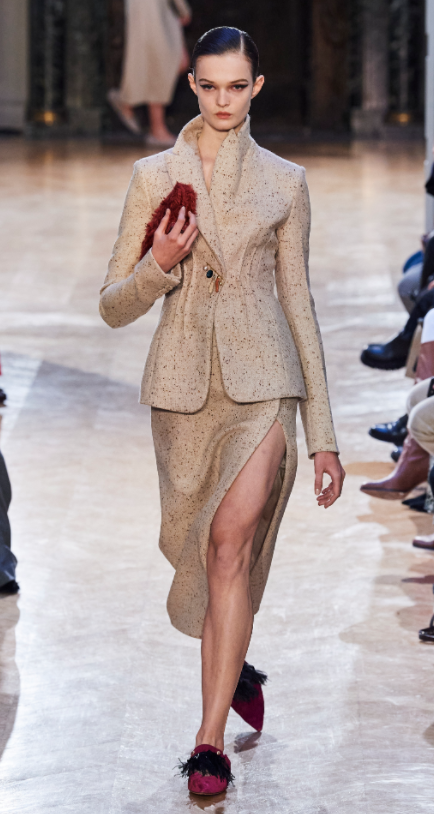 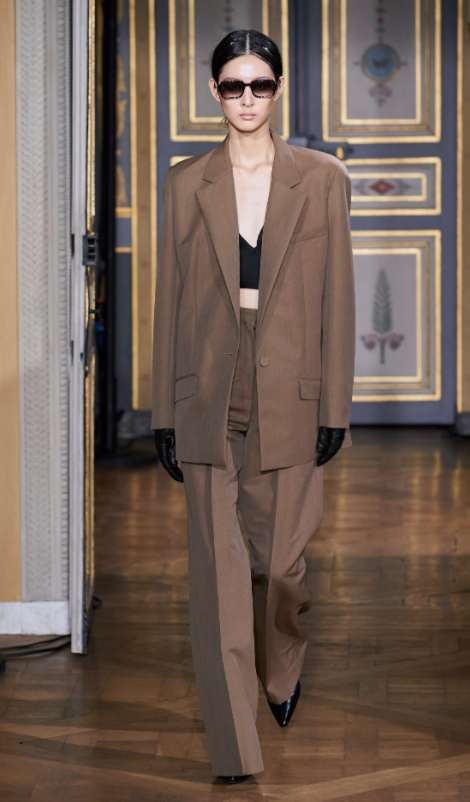 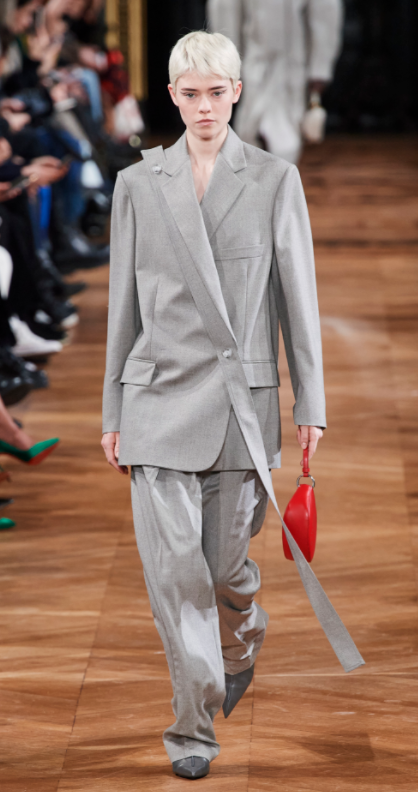 点击输入本栏的具体文字，简明扼要的说明分项内容点击输入本栏的具体文字，简明扼要的说明分项内容
Click here to enter your text.Click here to enter your text.Click here to enter your text.Click here to enter your text.Click here to enter your text.Click here to enter your text.Click here to enter your text.Click here to enter your text.
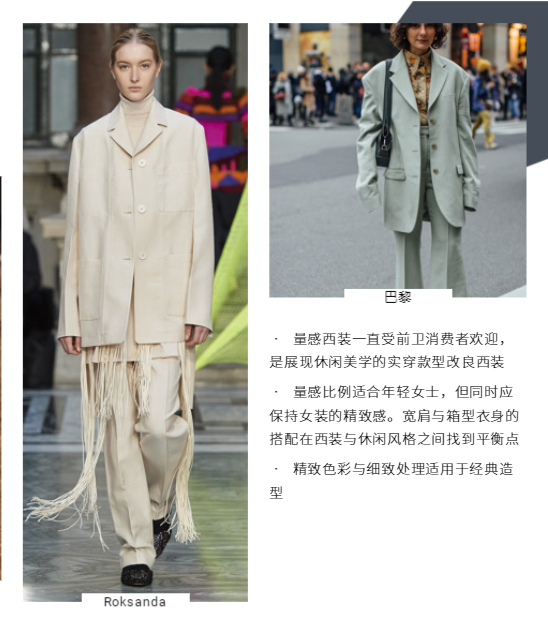 量感西装融入慵懒气质
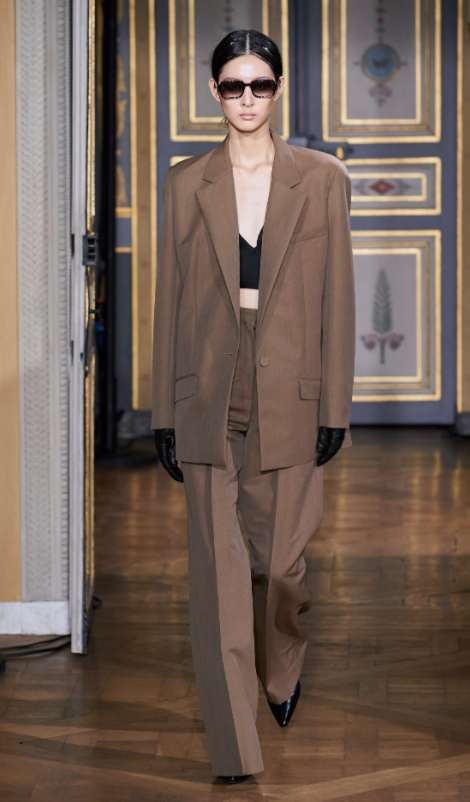 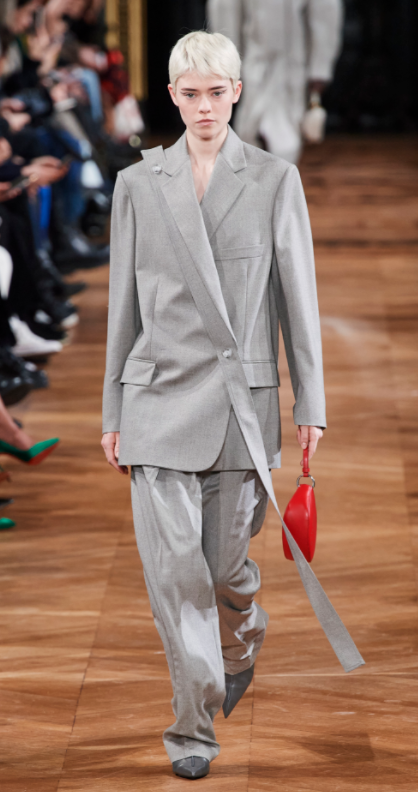 点击输入本栏的具体文字，简明扼要的说明分项内容点击输入本栏的具体文字，简明扼要的说明分项内容
Click here to enter your text.Click here to enter your text.Click here to enter your text.Click here to enter your text.Click here to enter your text.Click here to enter your text.Click here to enter your text.Click here to enter your text.
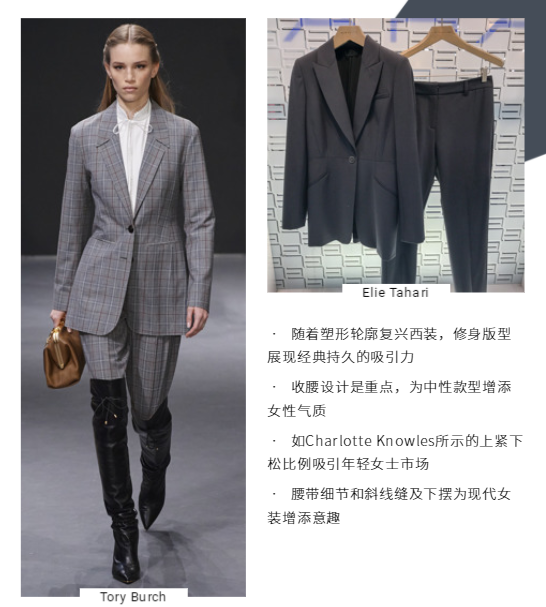 将经典版型转化为投资品
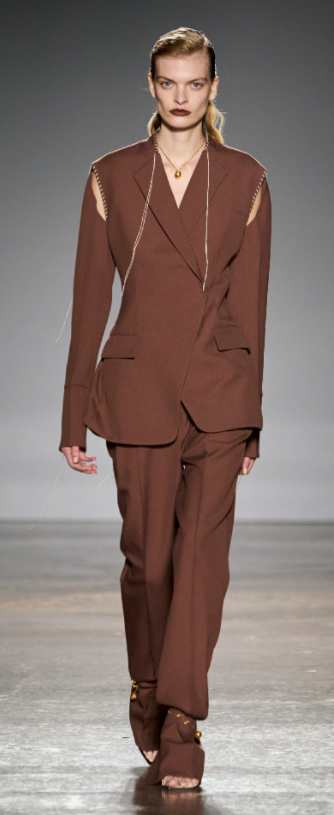 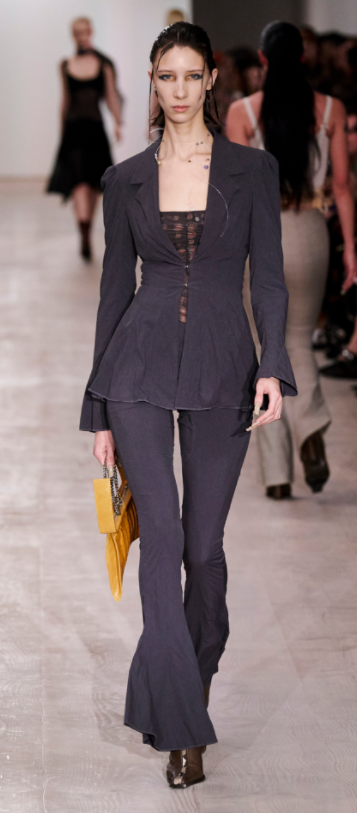 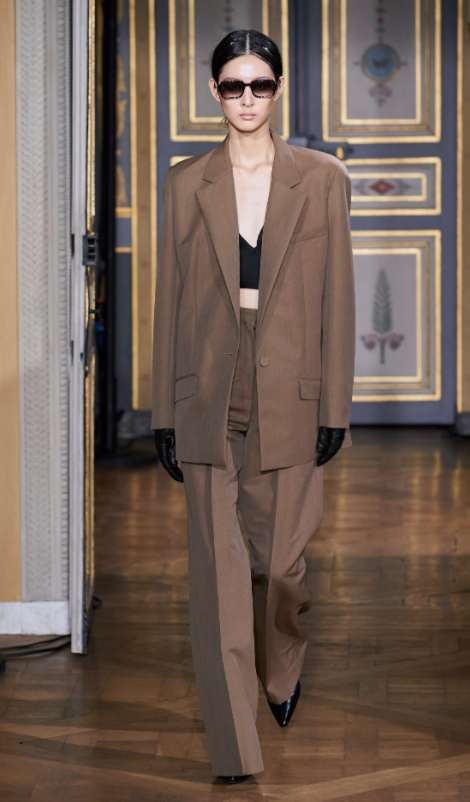 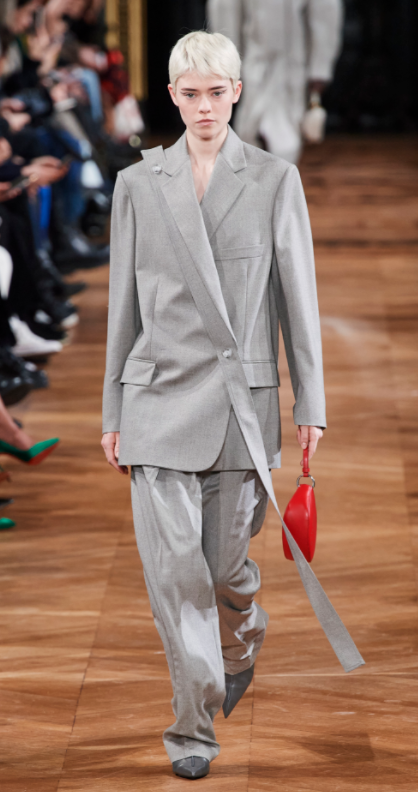 点击输入本栏的具体文字，简明扼要的说明分项内容点击输入本栏的具体文字，简明扼要的说明分项内容
Click here to enter your text.Click here to enter your text.Click here to enter your text.Click here to enter your text.Click here to enter your text.Click here to enter your text.Click here to enter your text.Click here to enter your text.
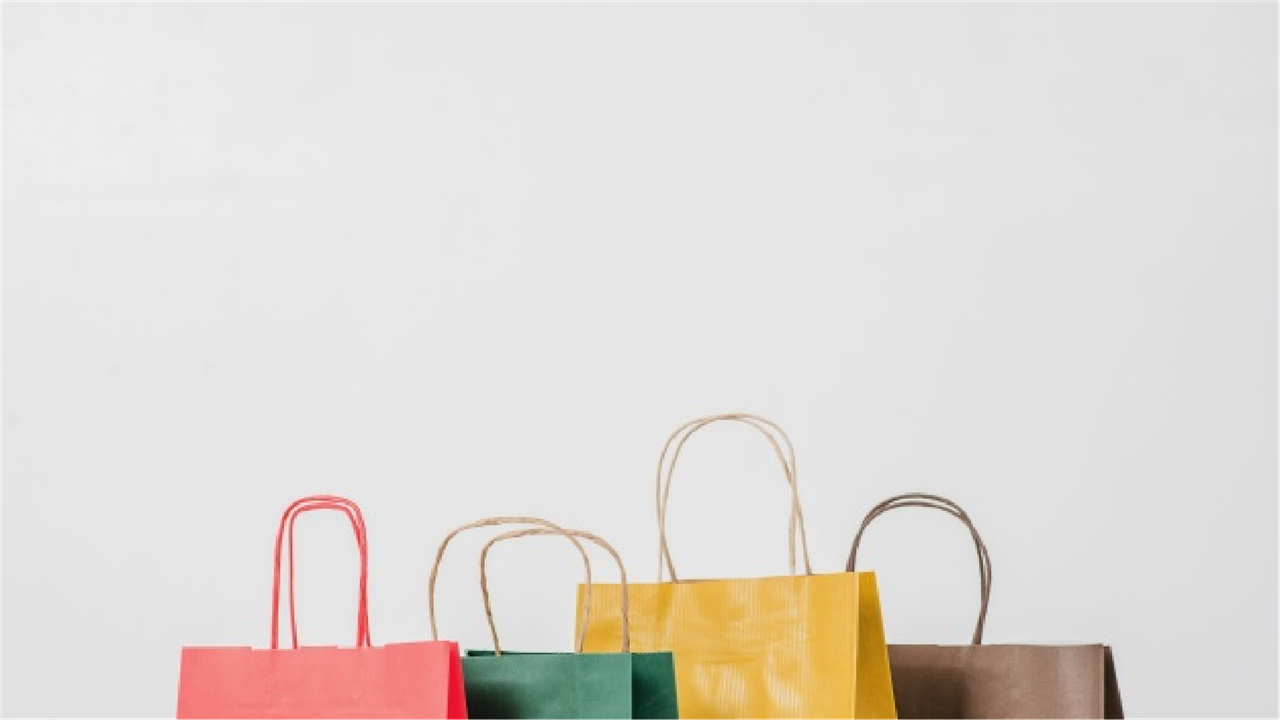 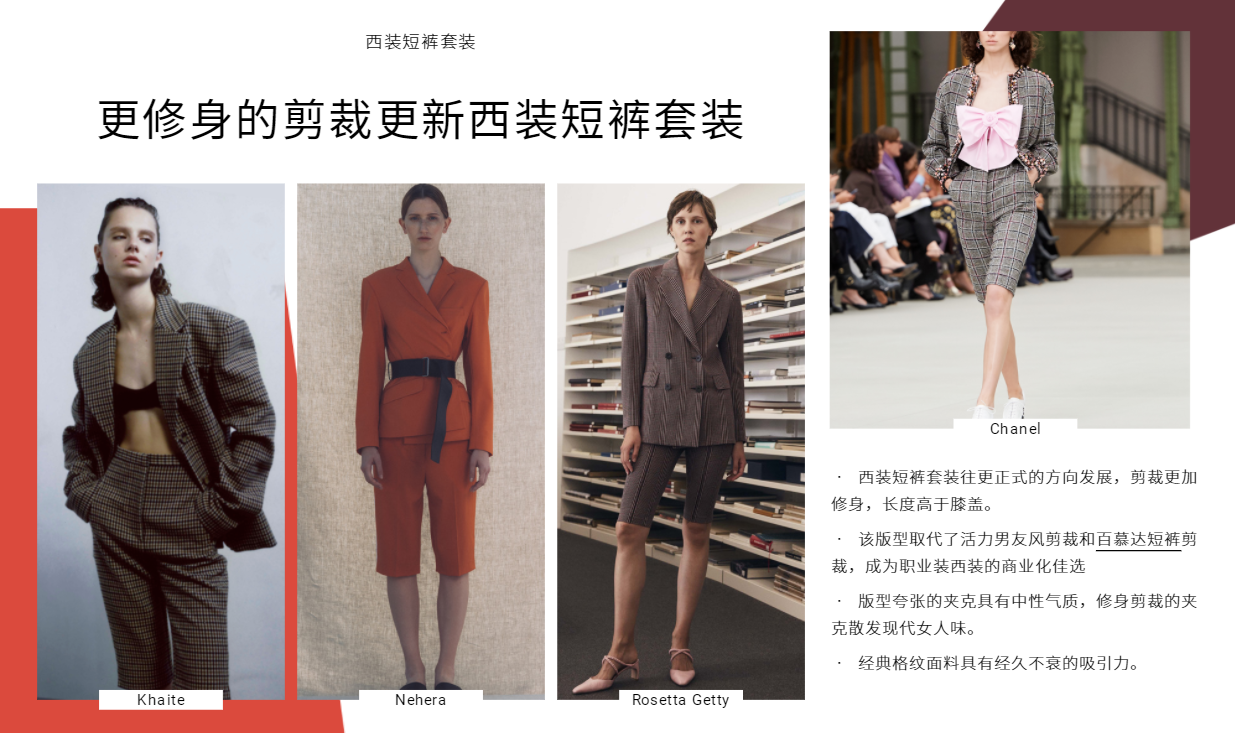 购物狂
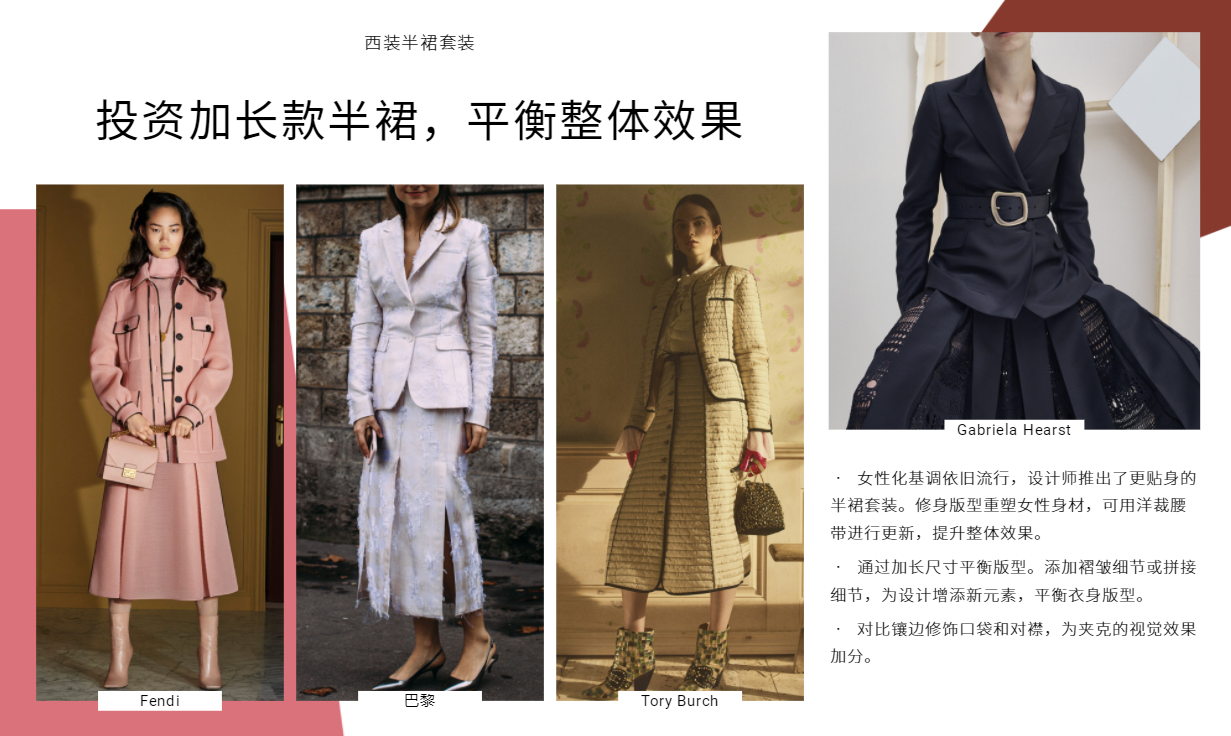 添加文本信息
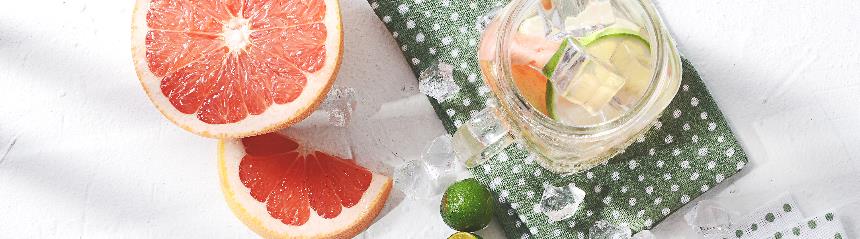 标题文字添加
点击输入本栏的具体文字，简明扼要的说明分项内容，此为概念图解，请根据您的具体内容酌情修改。点击输入本栏的具体文字点击输入本栏的具体文字
点击输入本栏的具体文字，简明扼要的说明分项内容，此为概念图解，请根据您的具体内容酌情修改。点击输入本栏的具体文字点击输入本栏的具体文字点击输入本栏的具体文字点击输入本栏的具体文字
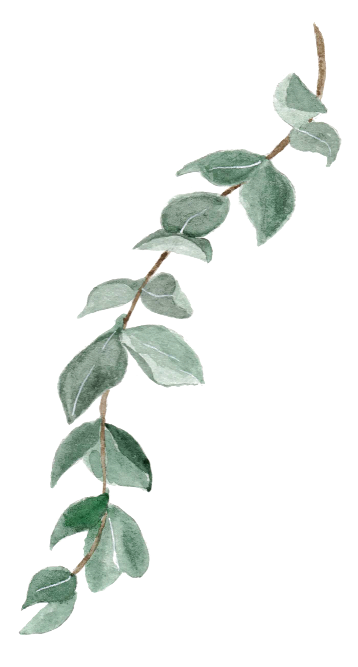 2
无里配套设计
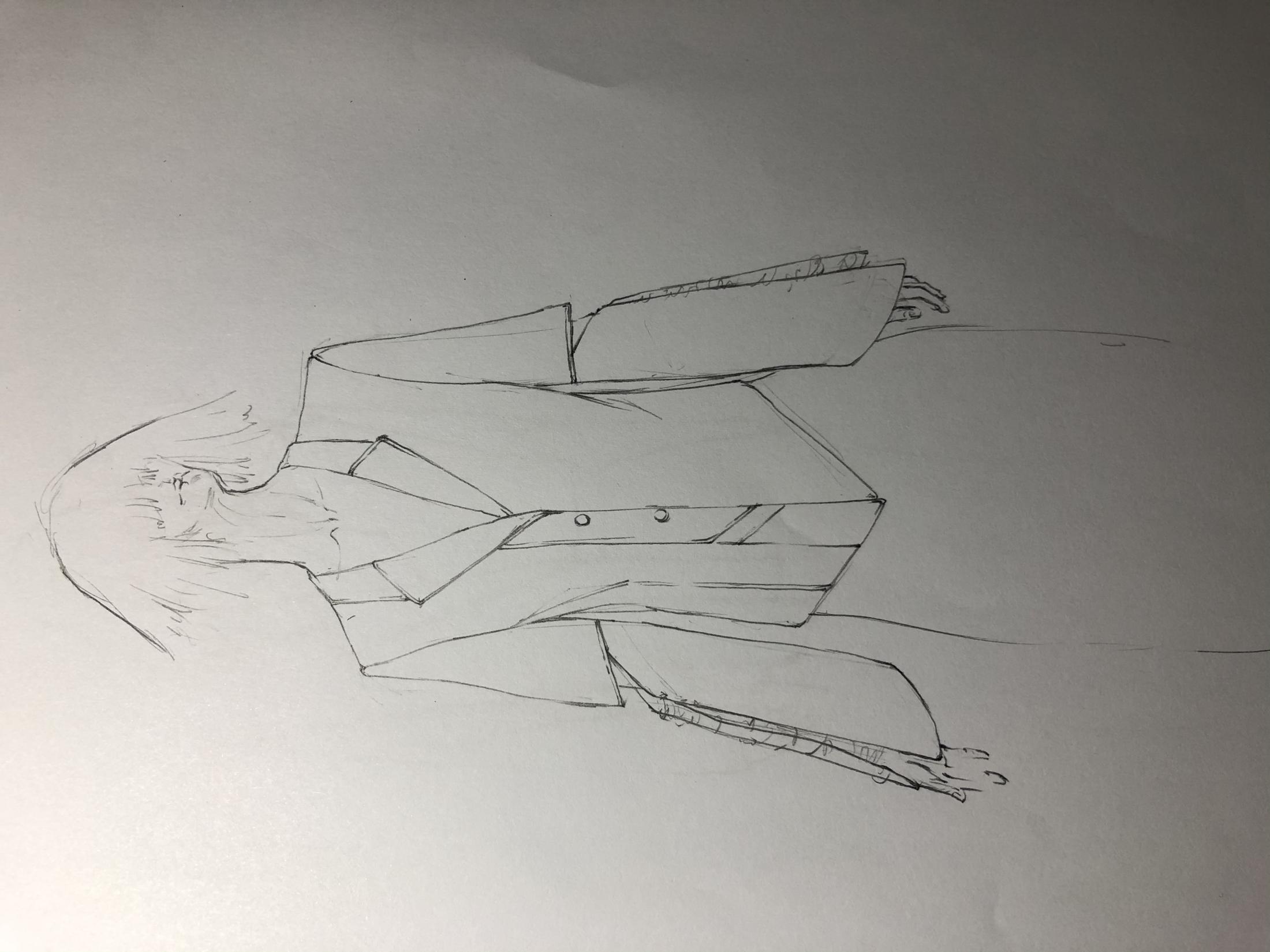 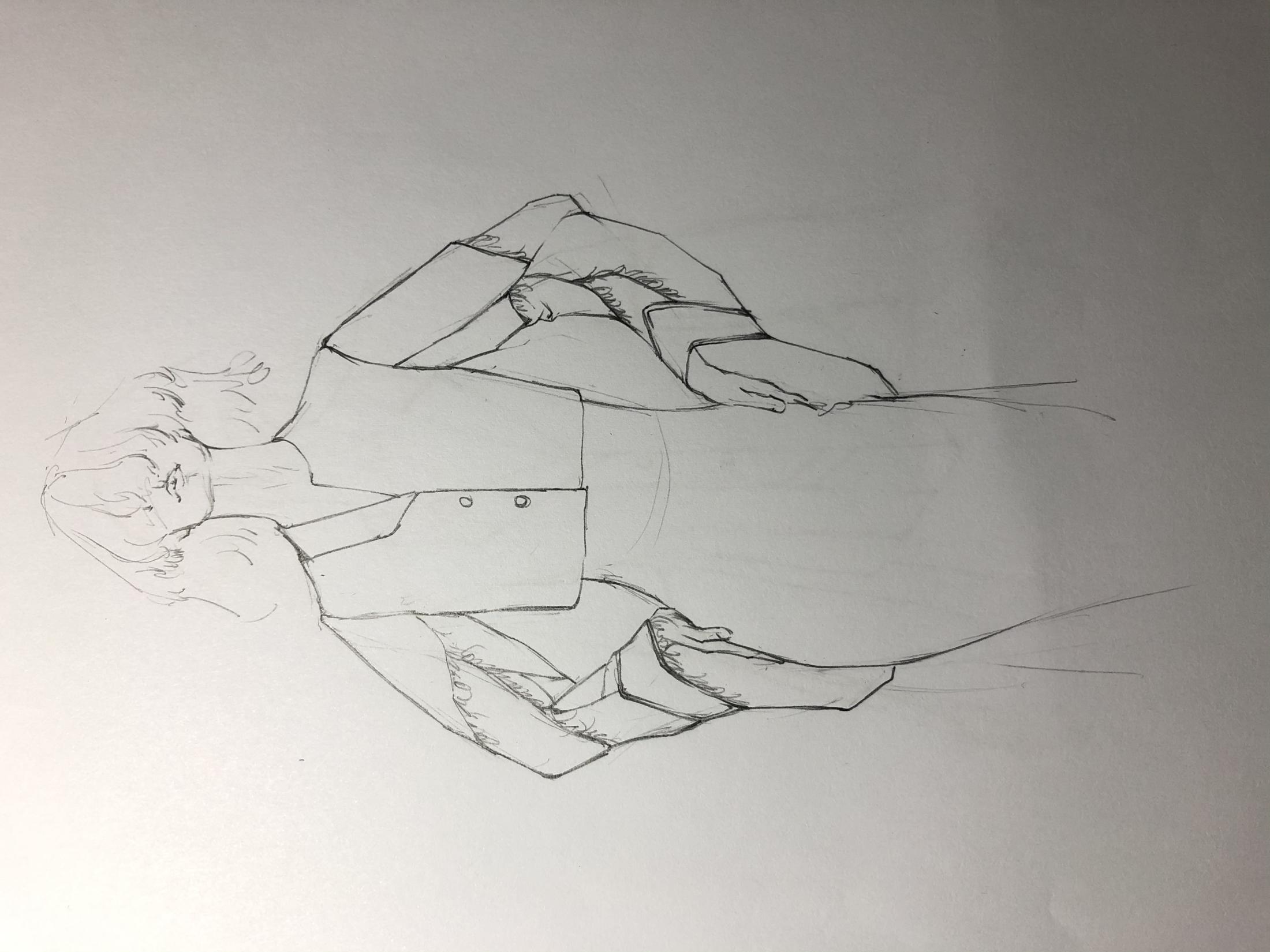 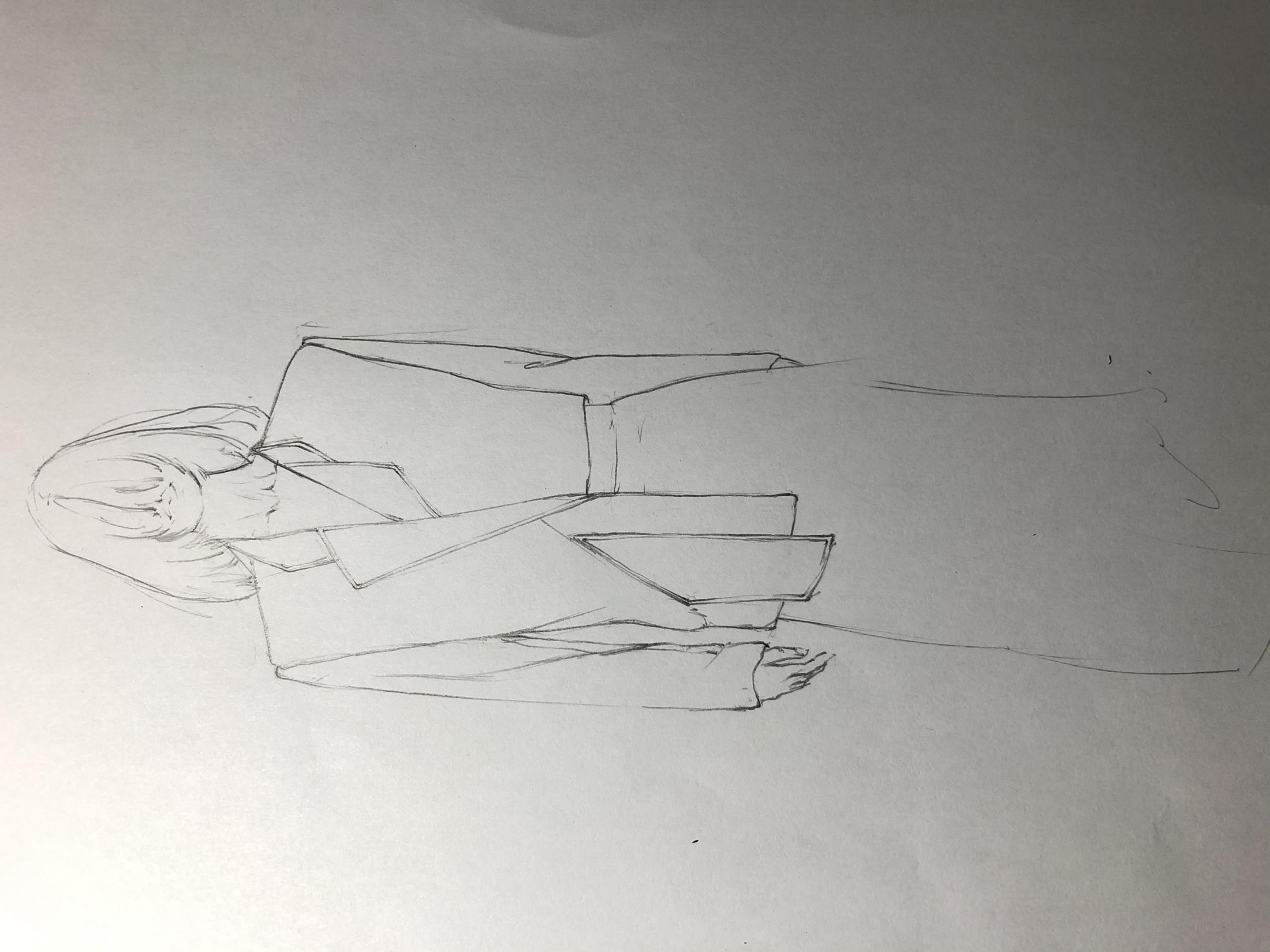 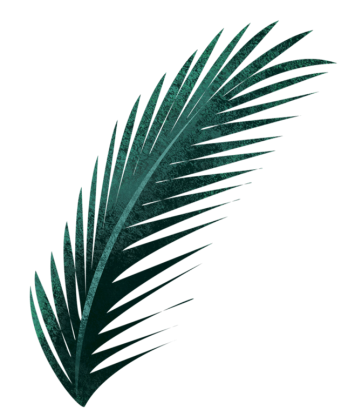 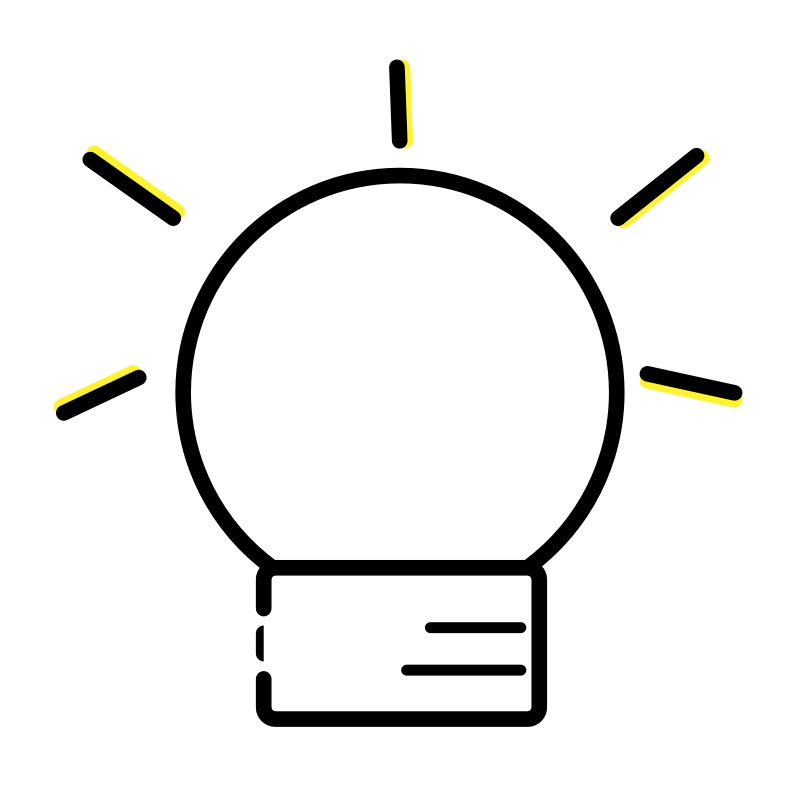 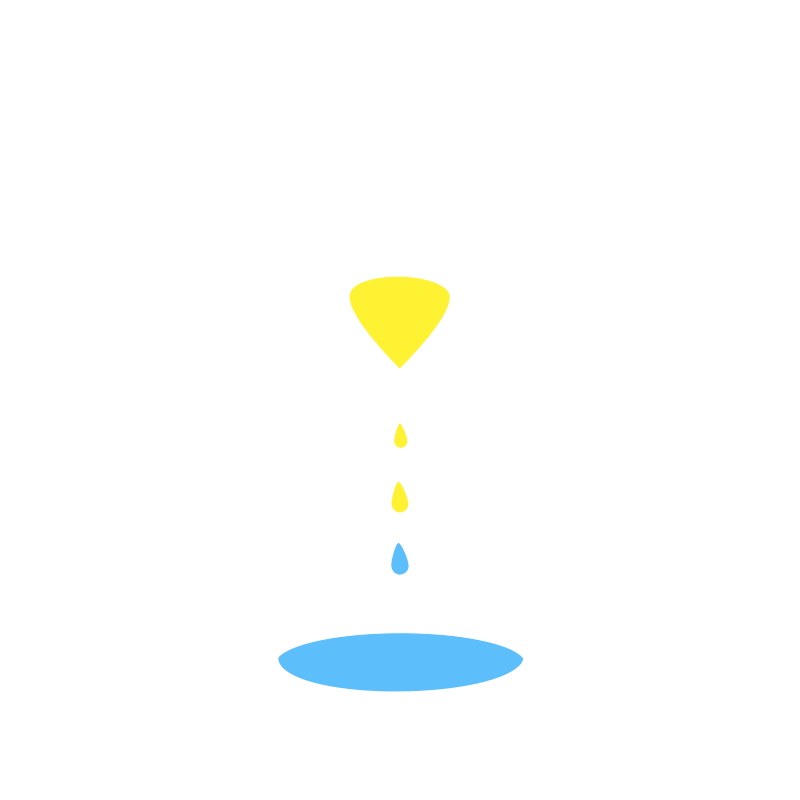 设计者：朱慧祥
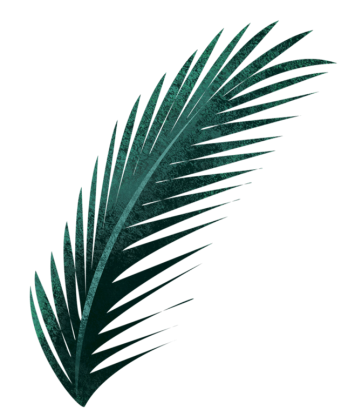 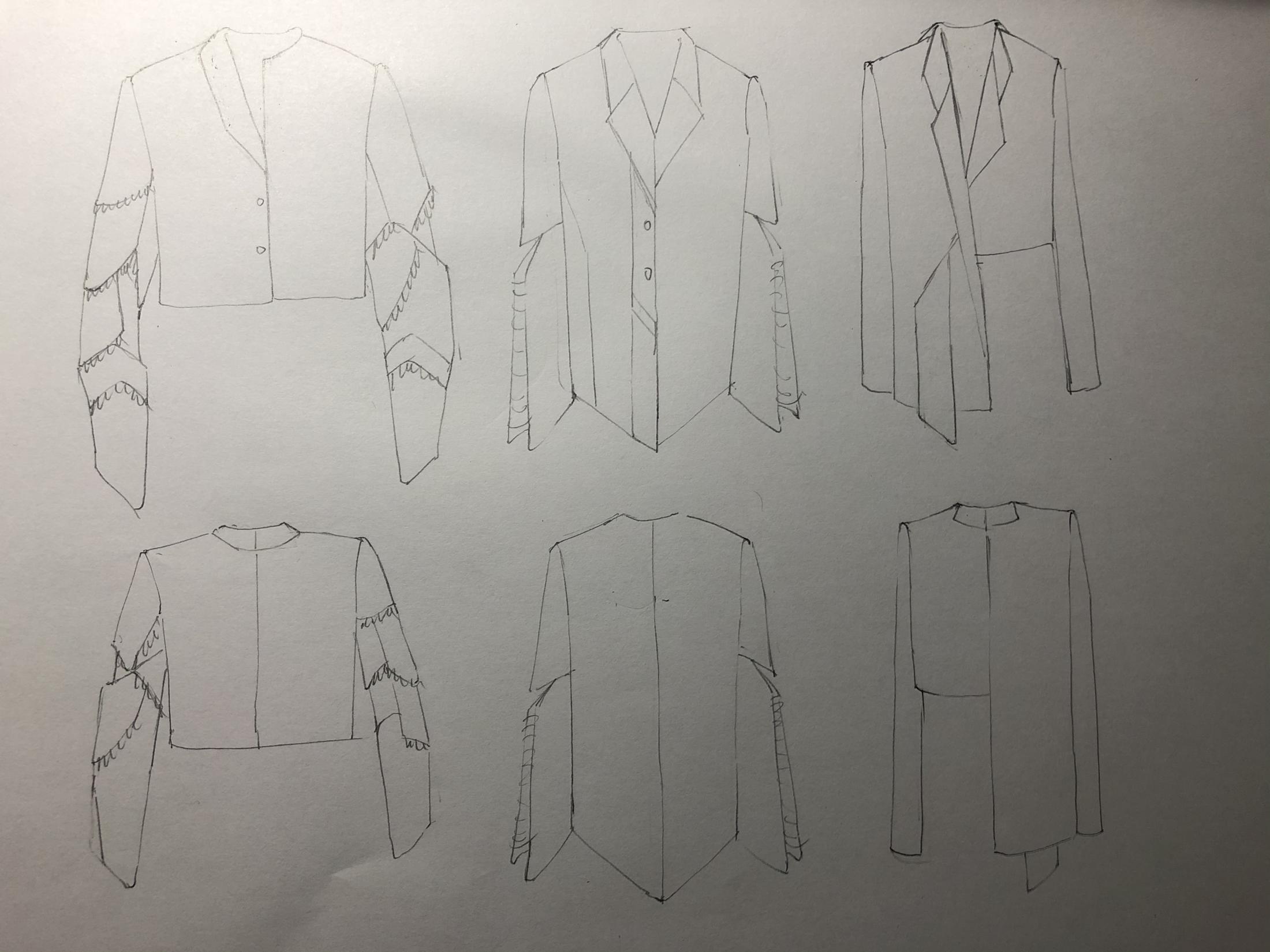 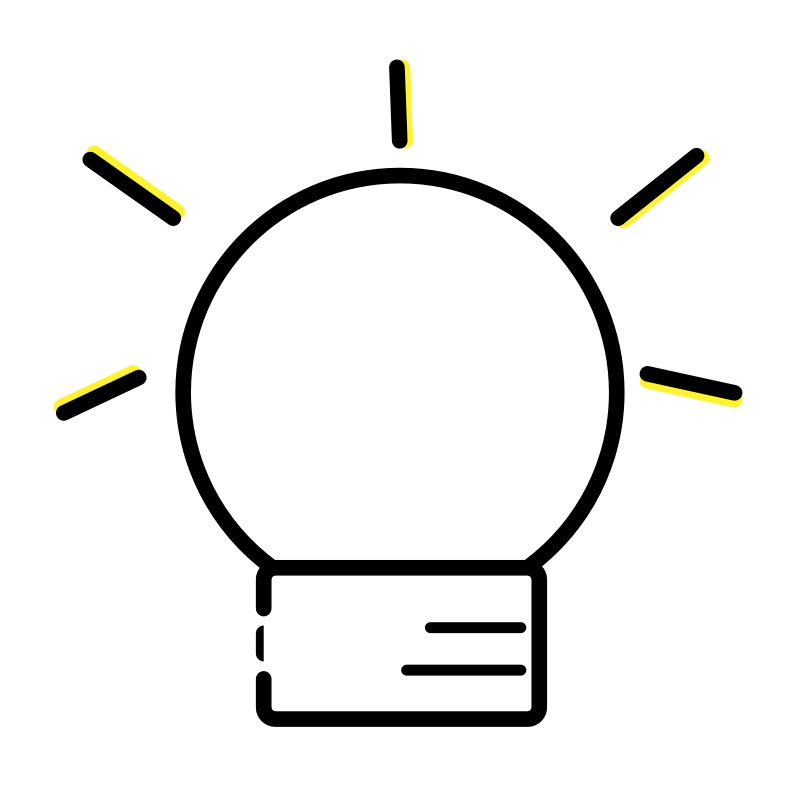 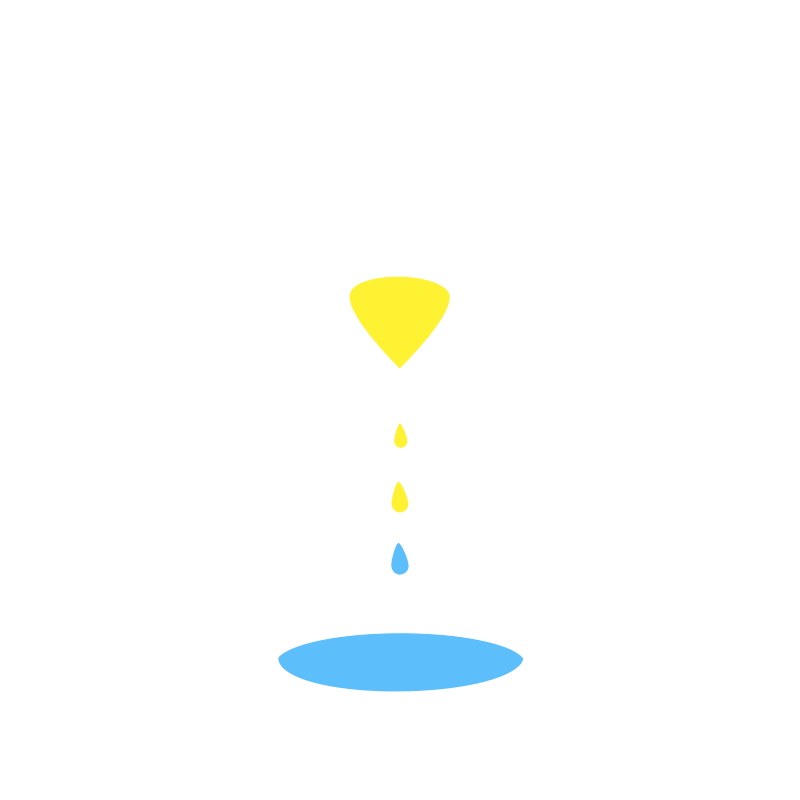 设计者：朱慧祥
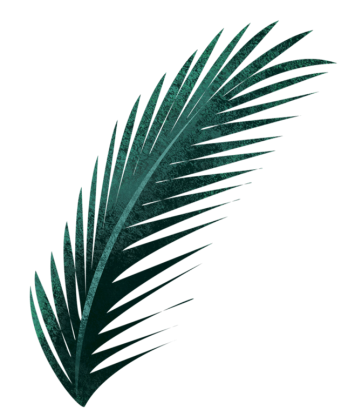 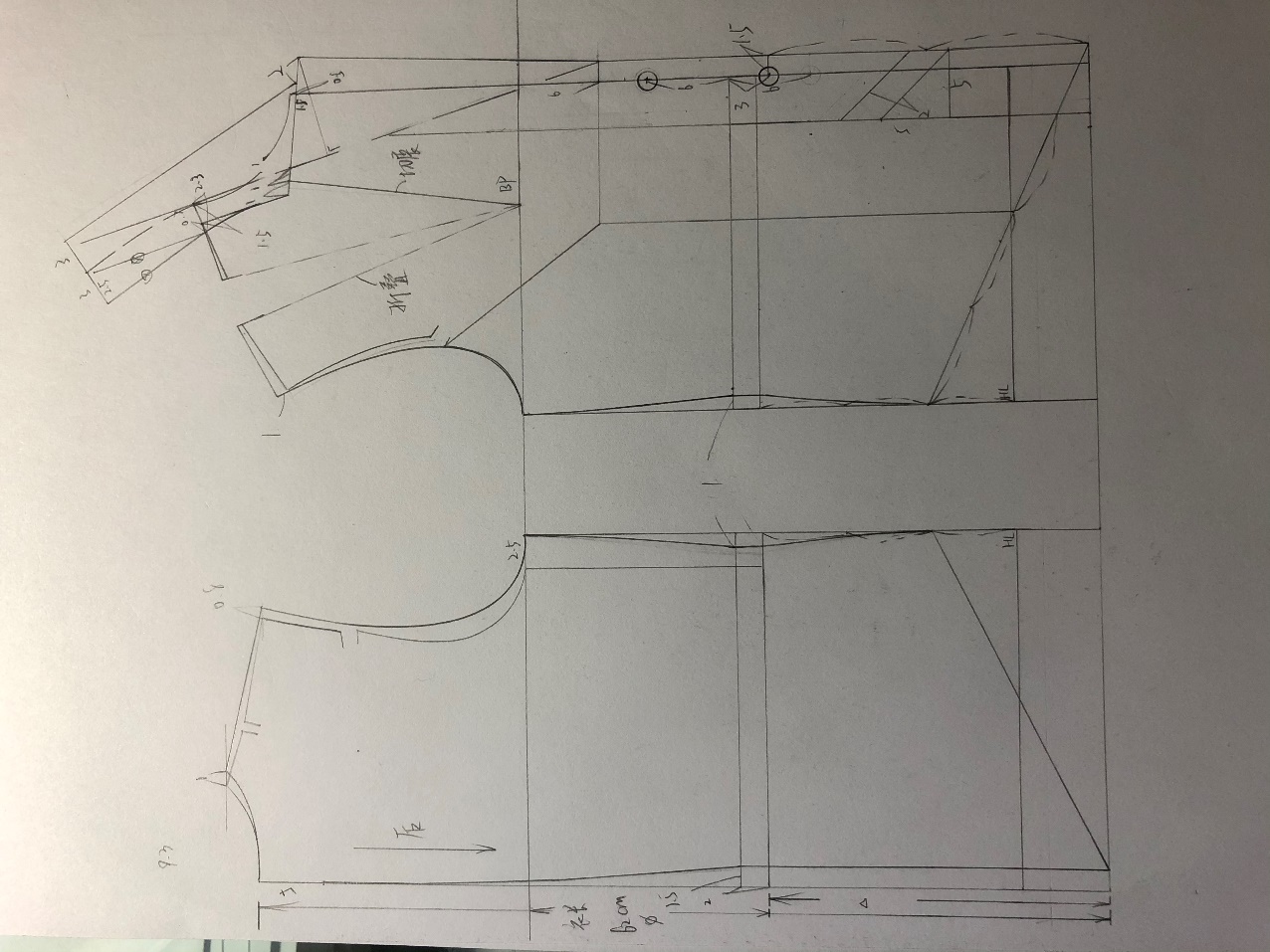 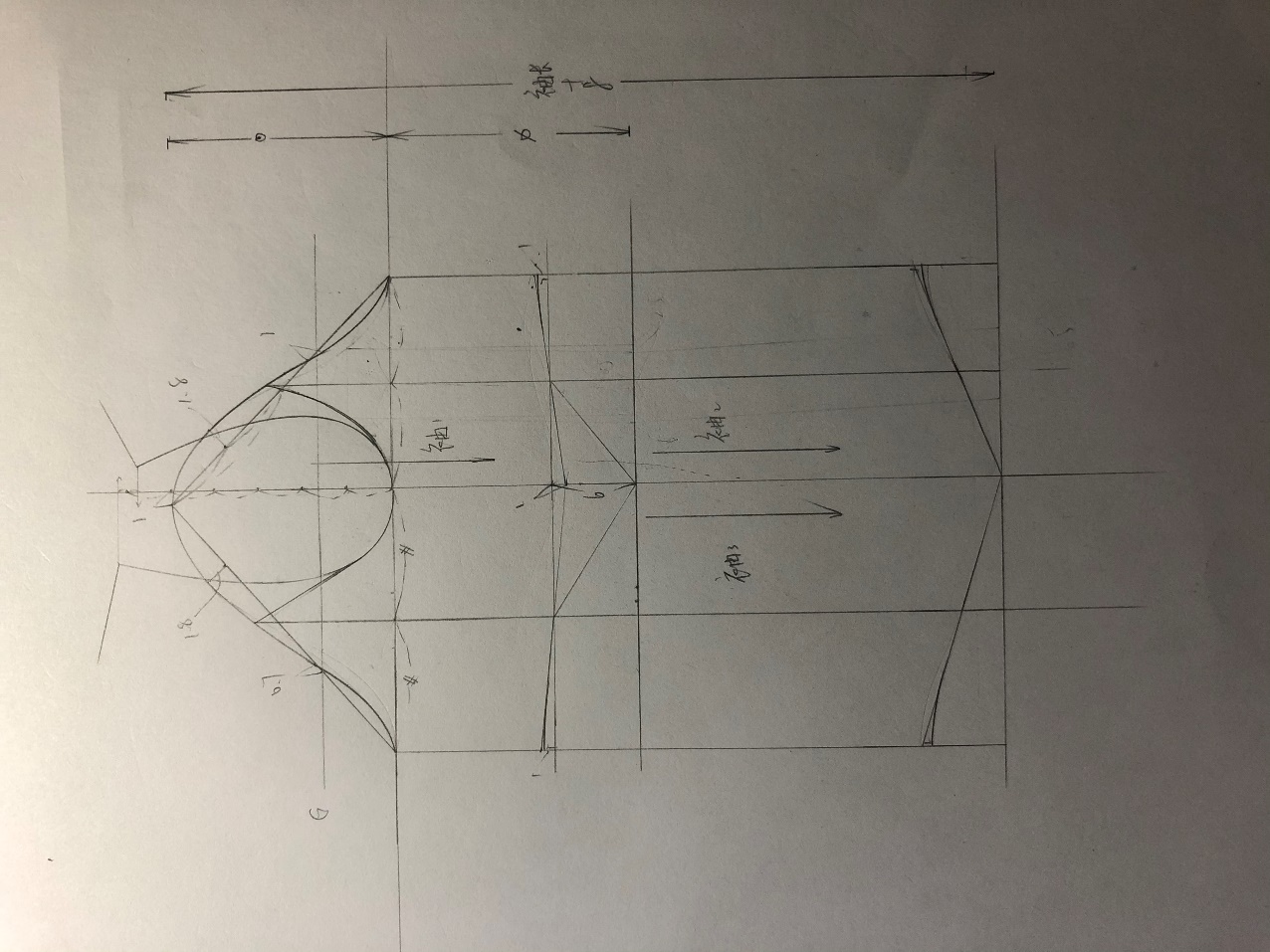 标题内容
输入您的内容输入您的内容输入您的内容。输入您的内容输入您的内容输入您的内容输入您的内容输入您的内容输入您的内容输入您的内容输入您的内容输入您的内容。输入您的内容输入您的内容输入您的内容输入您的内容输入您的内容输入您的内容
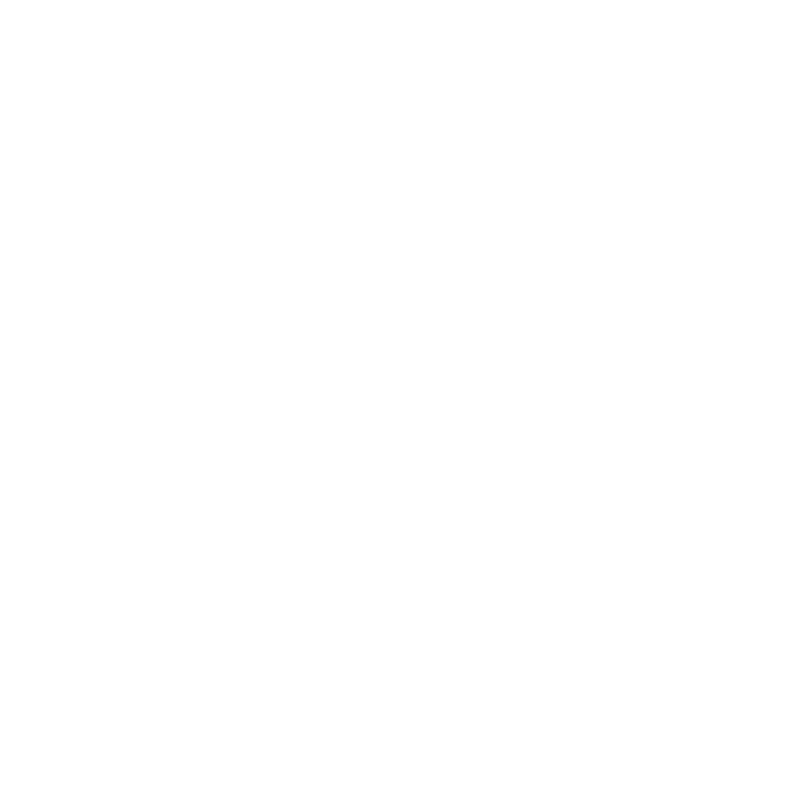 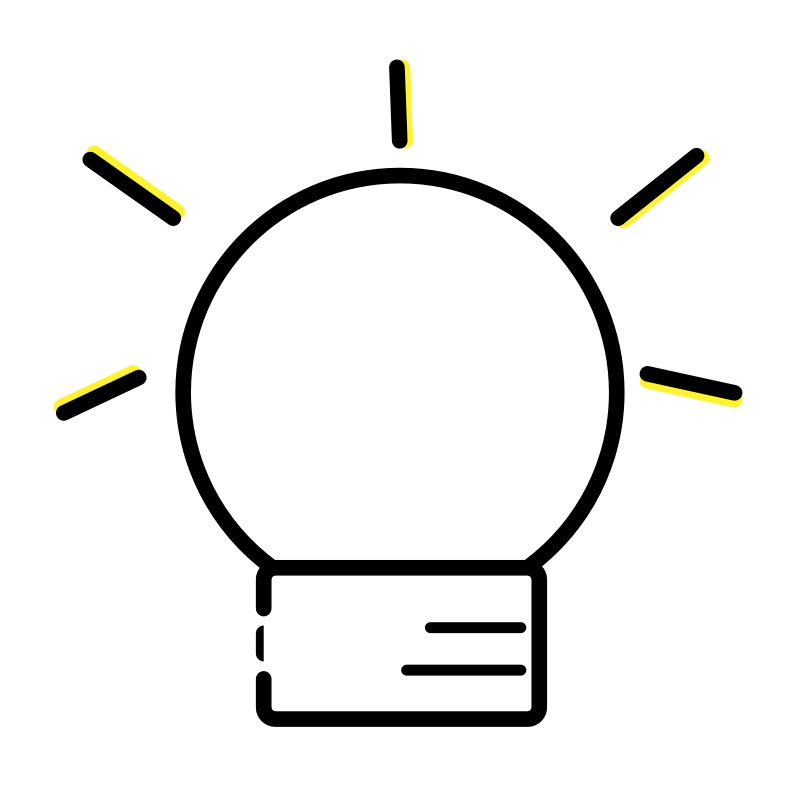 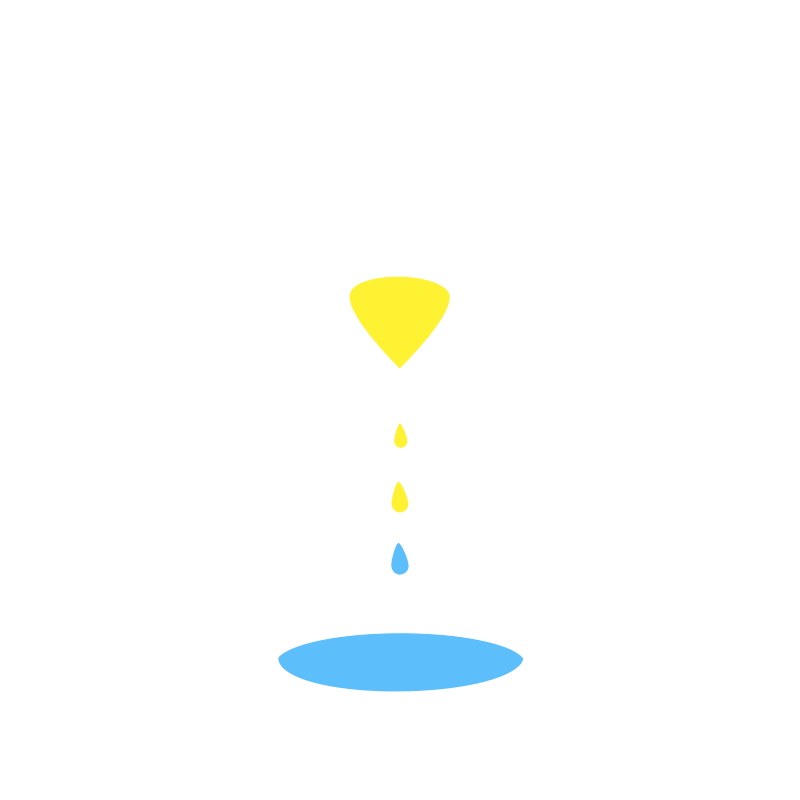 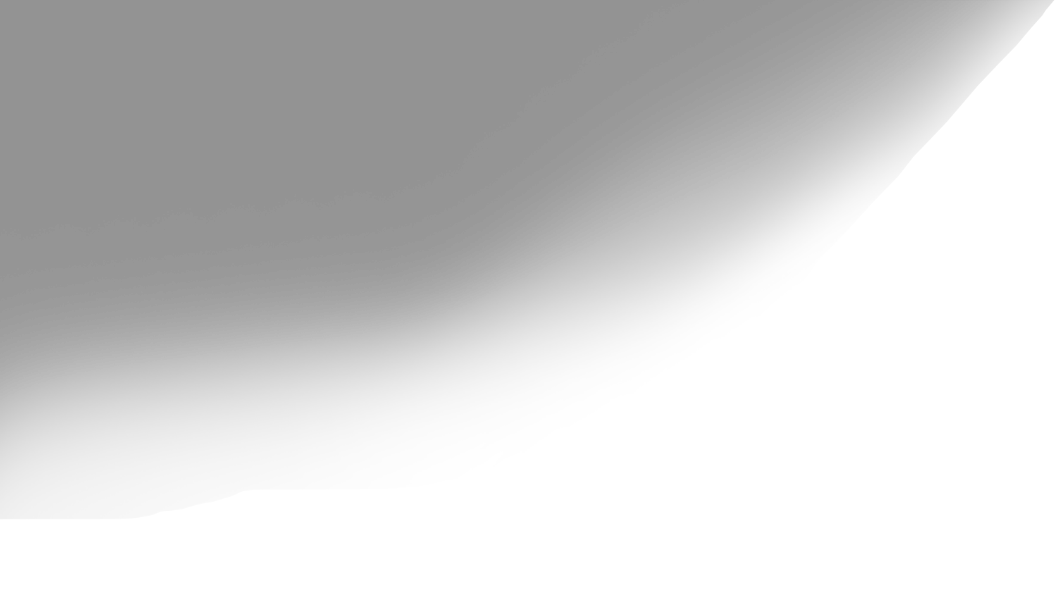 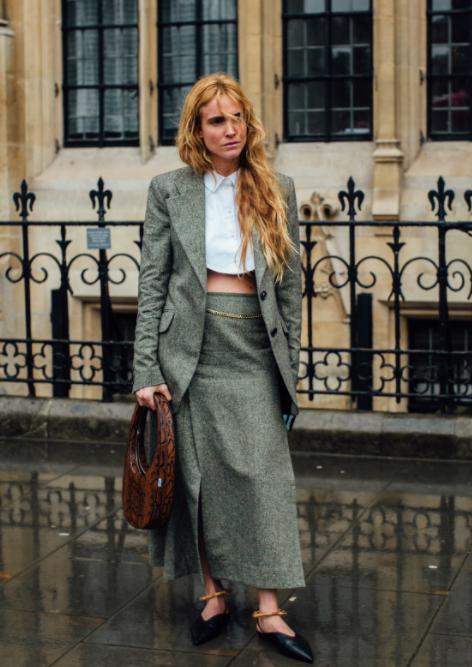 THANKS
Lorem ipsum dolor sit amet, consectetur adipiscing elit. Cras nunc mi, sollicitudin quis ipsum a, mollis mollis tortor. Ut sodales felis id tellus porttitor sodales.